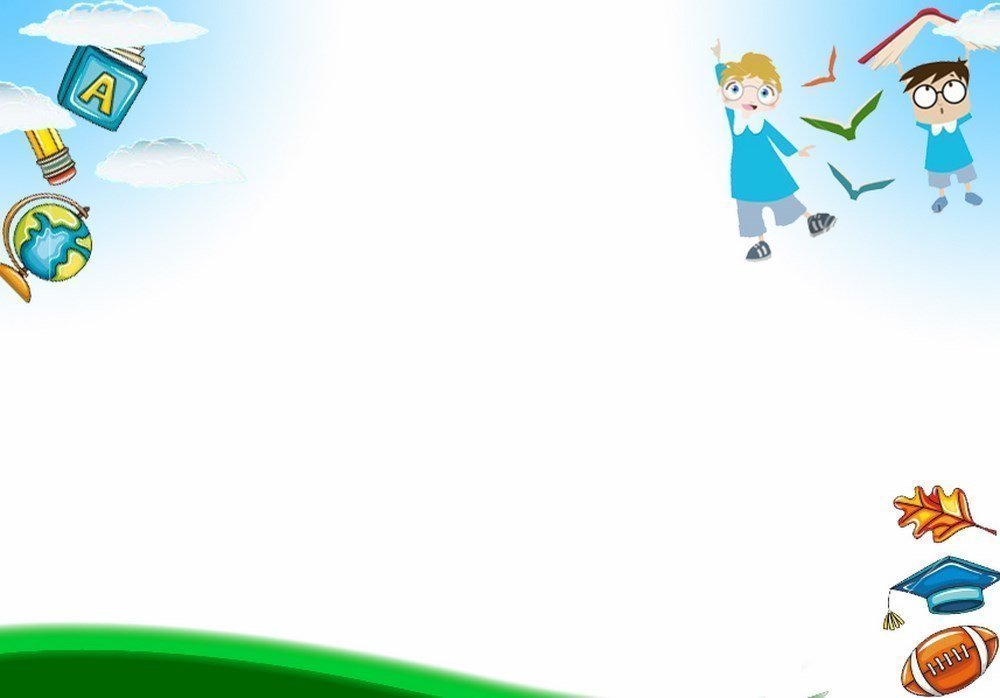 PHÒNG GIÁO DỤC & ĐÀO TẠO QUẬN LONG BIÊN
TRƯỜNG MẦM NON LONG BIÊN
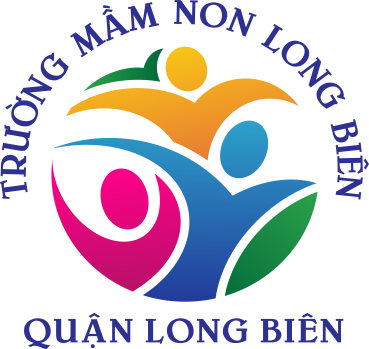 BÀI GIẢNG ĐIỆN TỬ
Lĩnh vực: Phát triển Ngôn Ngữ
Đề tài: Truyện: Món quà của cô giáo
Lứa tuổi: Mẫu giáo Nhỡ  4 - 5 tuổi
Giáo viên: Trần Thu Thủy
Năm học: 2022 - 2023
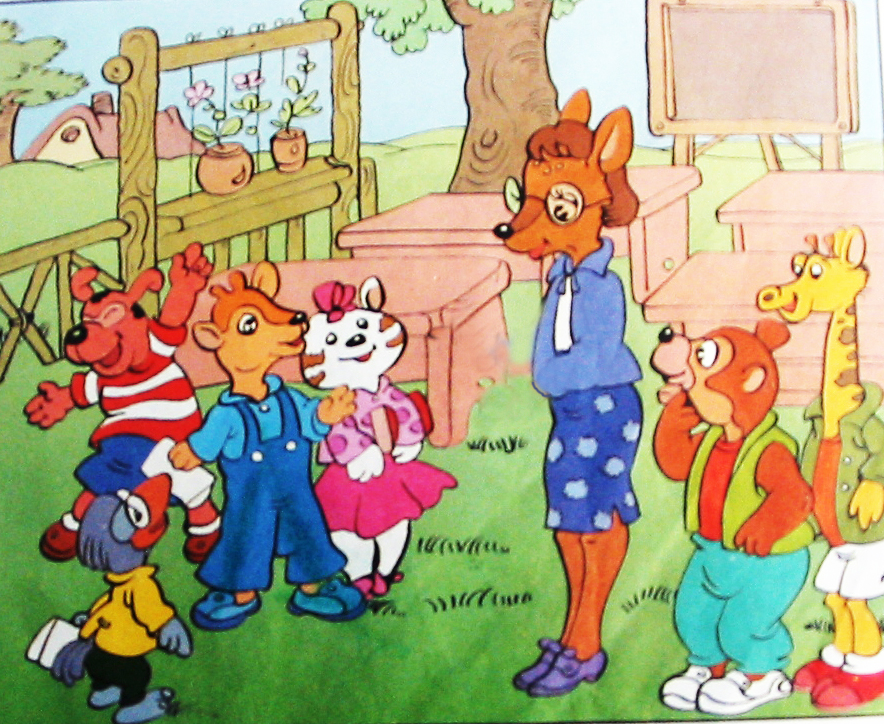 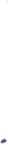 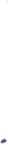 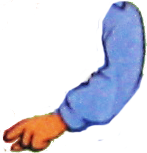 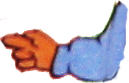 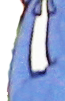 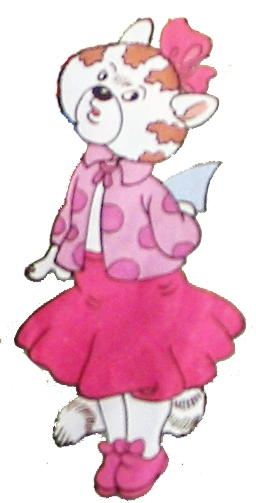 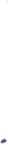 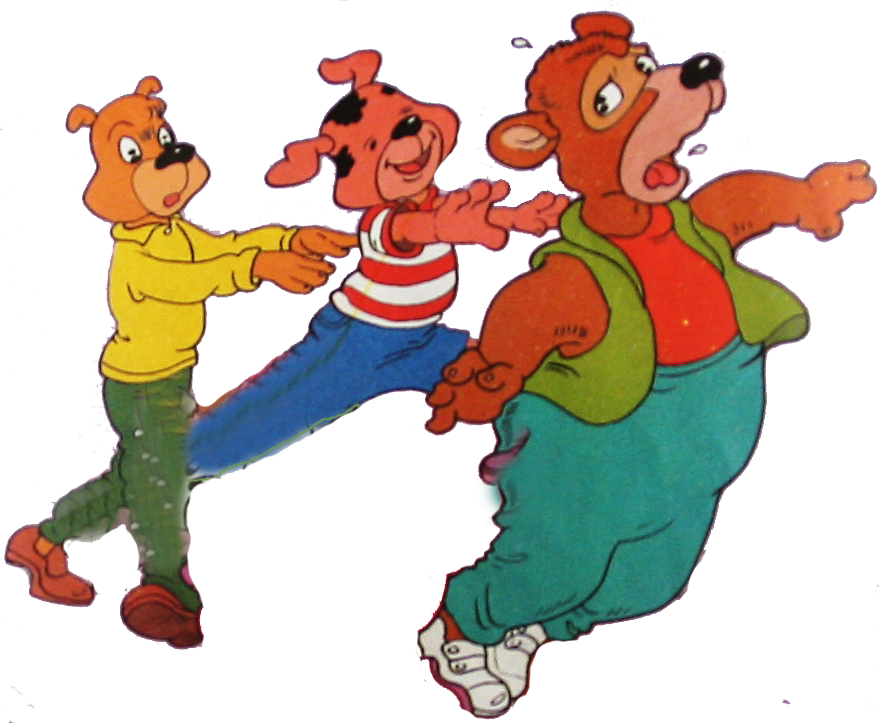 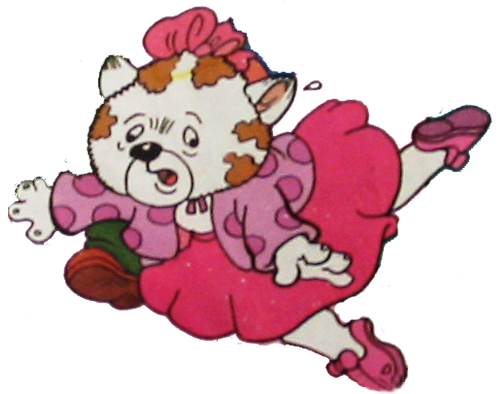 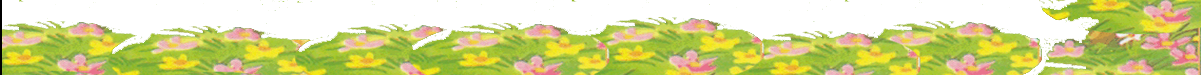 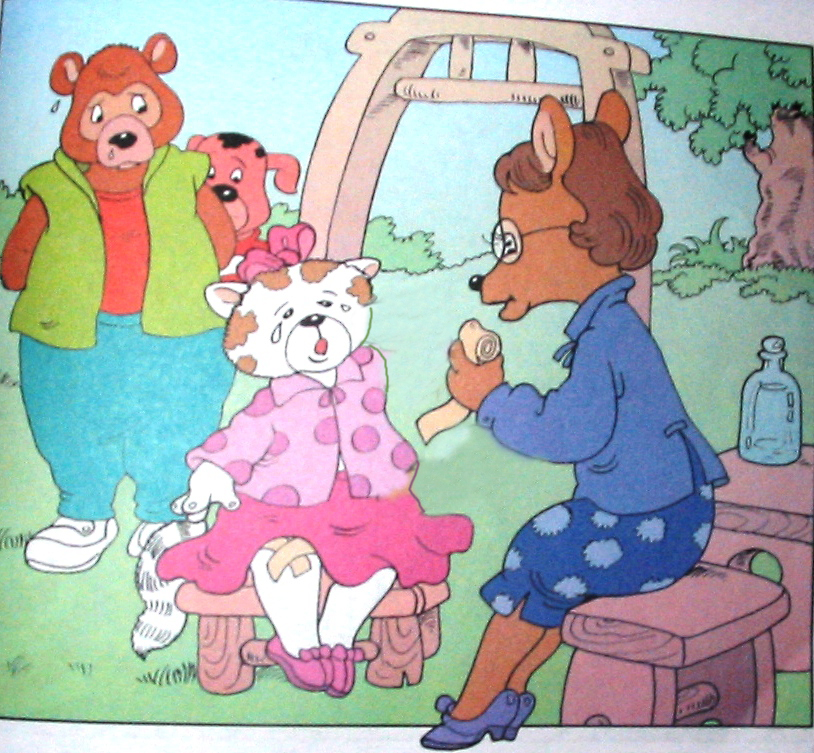 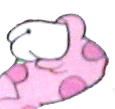 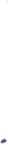 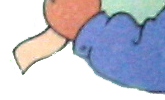 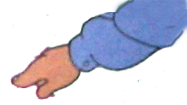 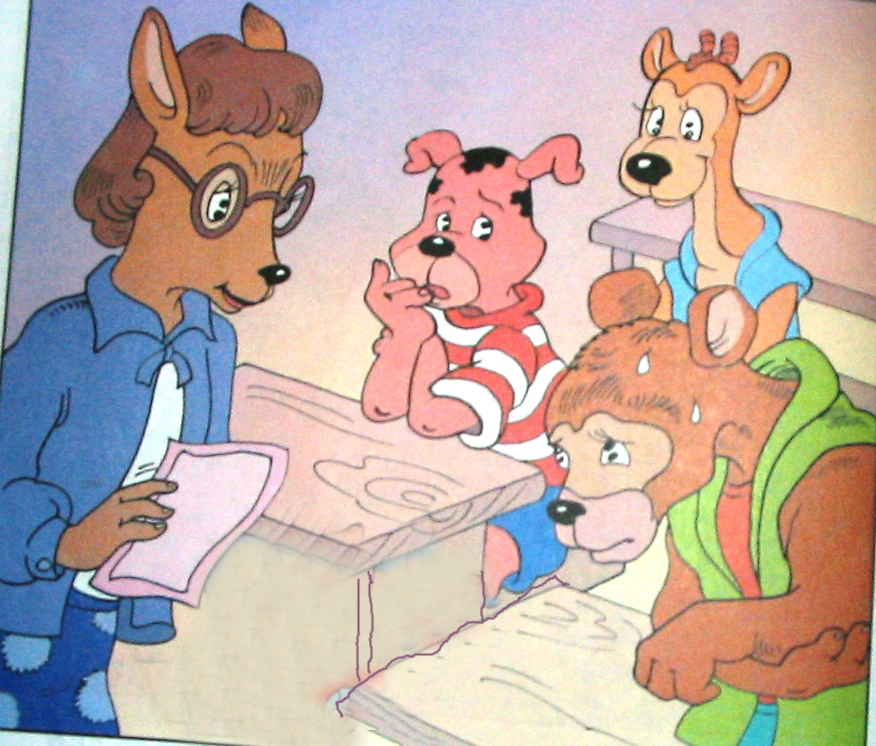 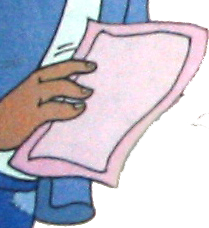 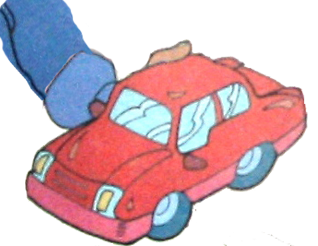 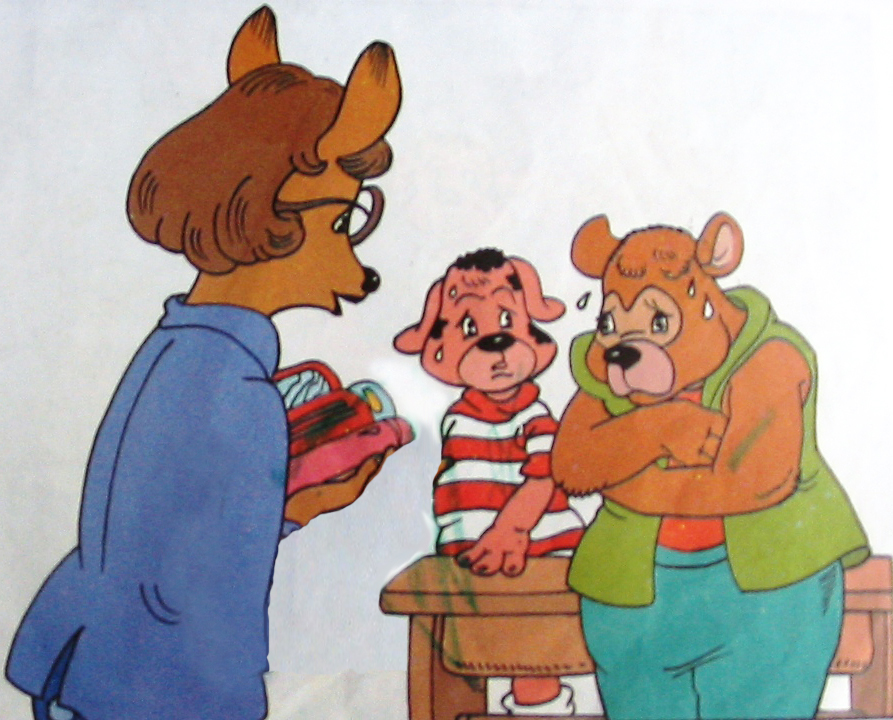 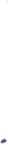 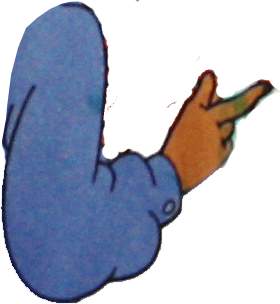 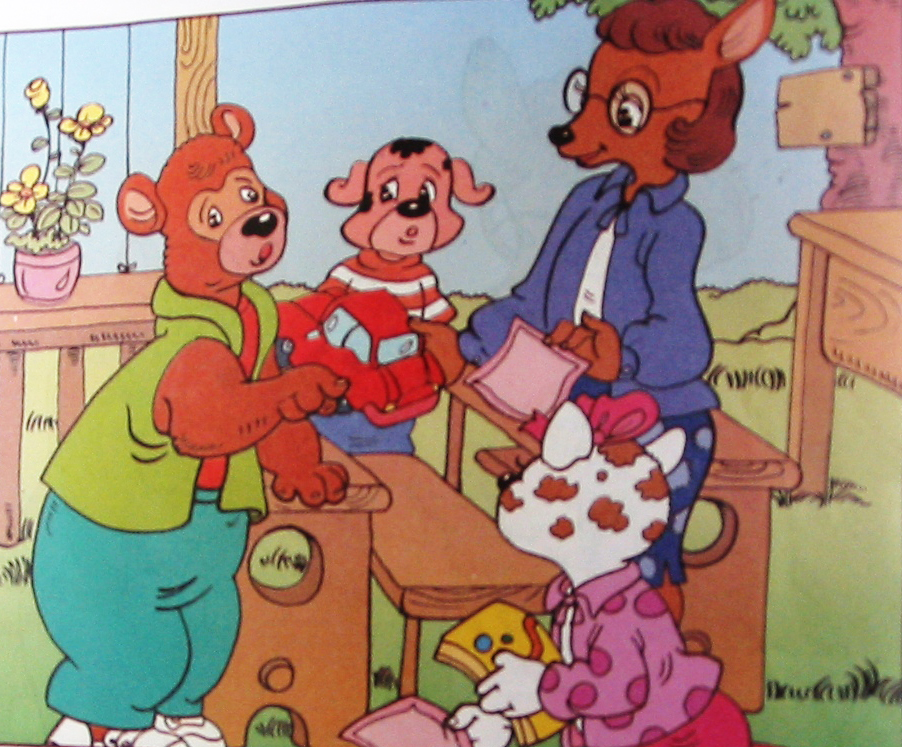 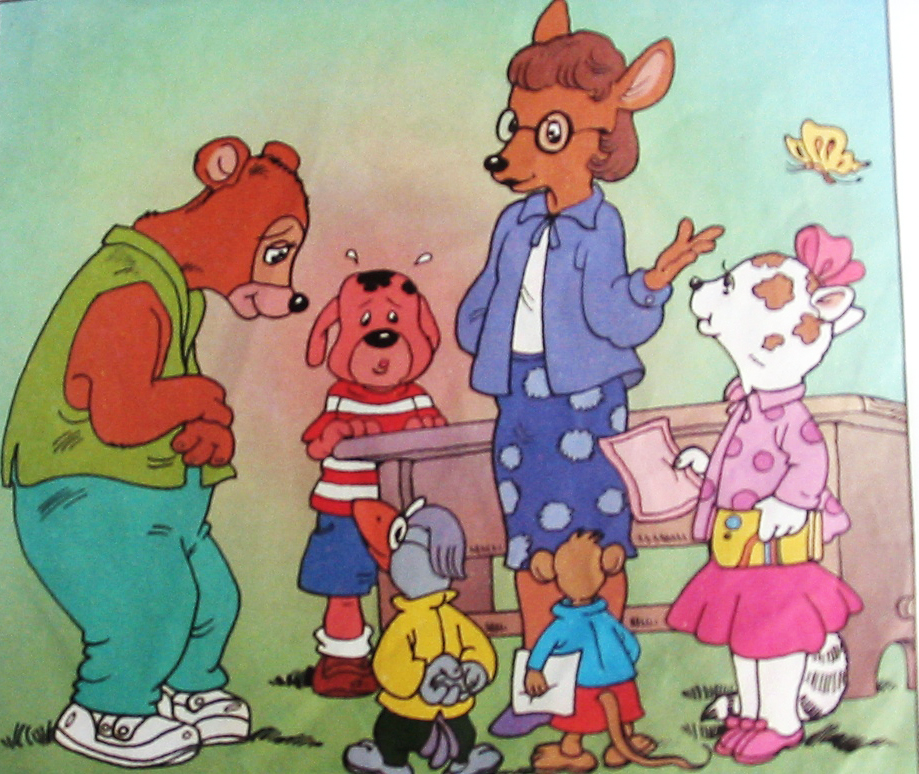 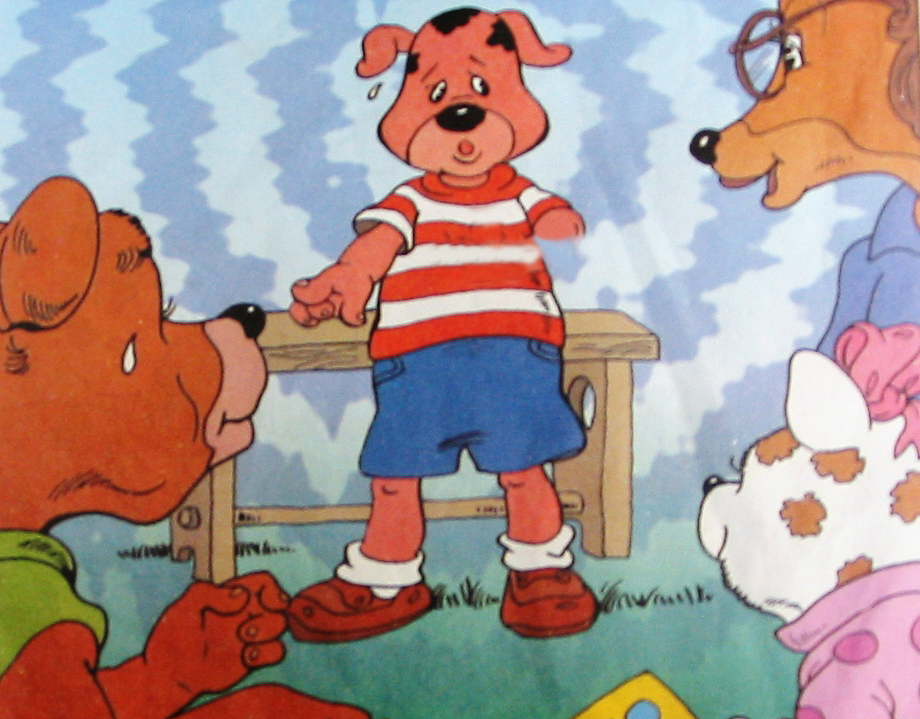 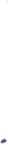 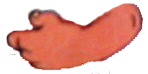 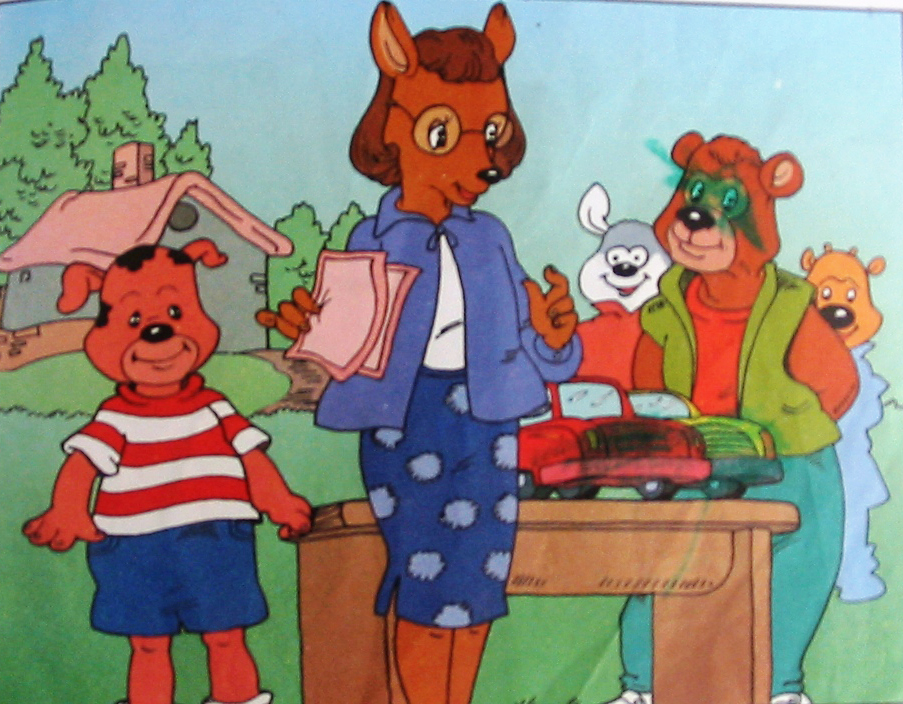 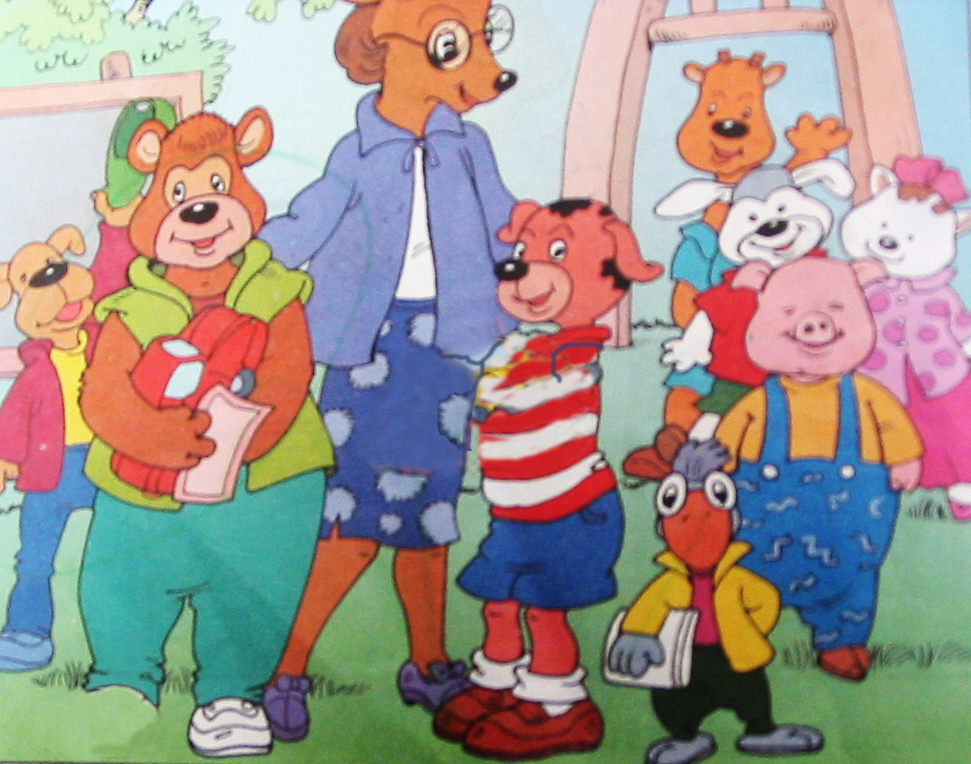 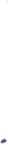 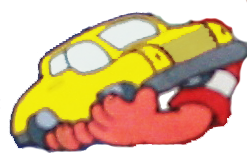 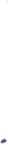 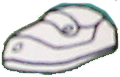 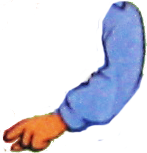 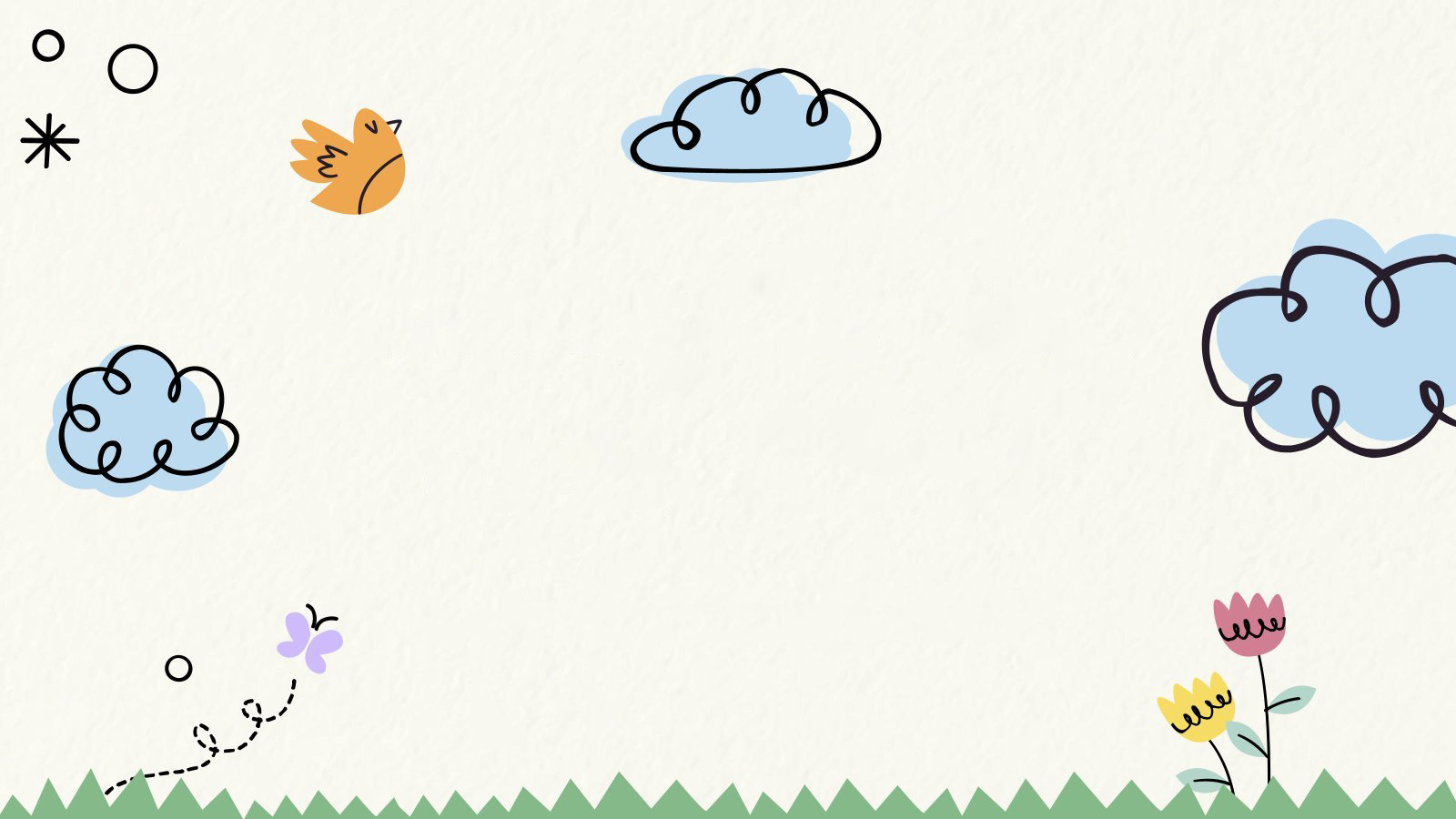 Đàm thoại
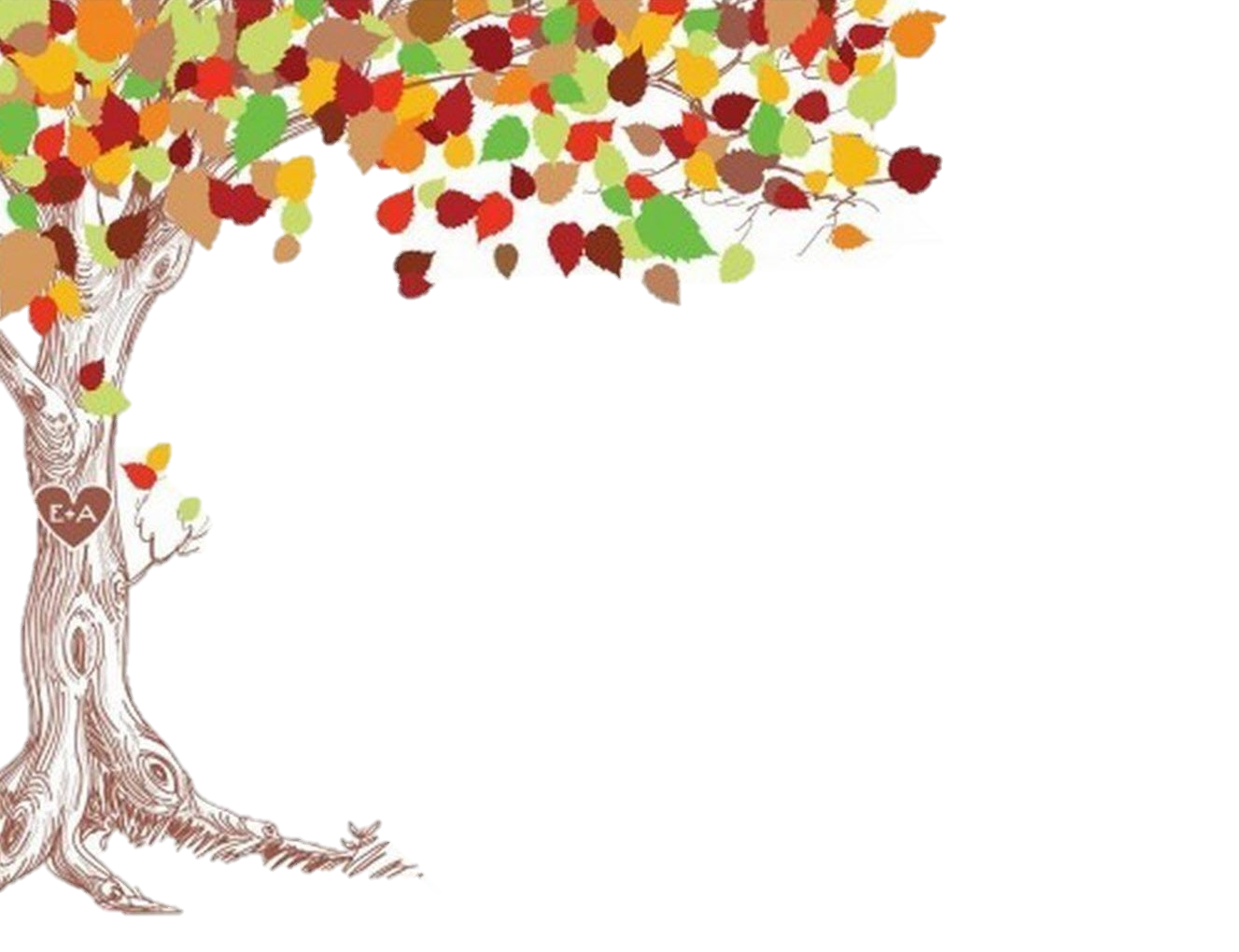 VỞ KỊCH RỐI 
“ MÓN QUÀ CỦA CÔ GIÁO”